Lecture Interaction
on your mobile go to 
www.sli.do 
Code for the lecture today: ilec1
‘I’ - Living and Creating in Systems/Networks
Social Networks, Identity, Privacy
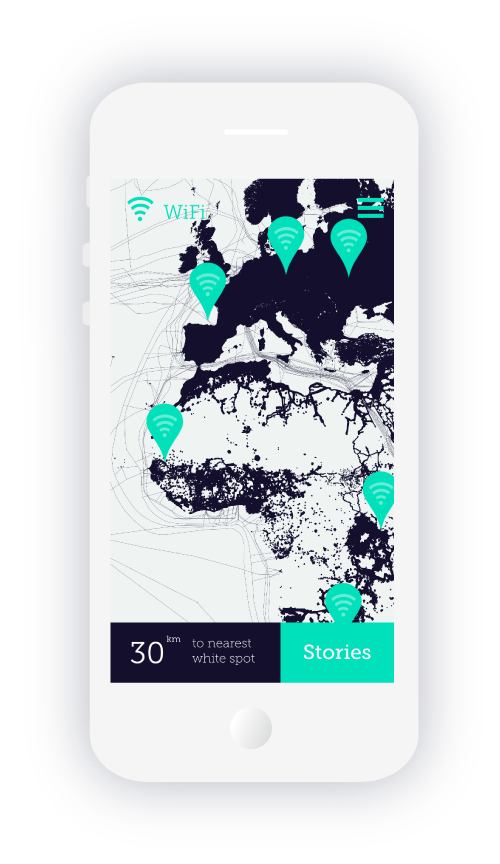 White Spots, Richard Vijgen, 2016
Removed (2014), Eric Pickersgill
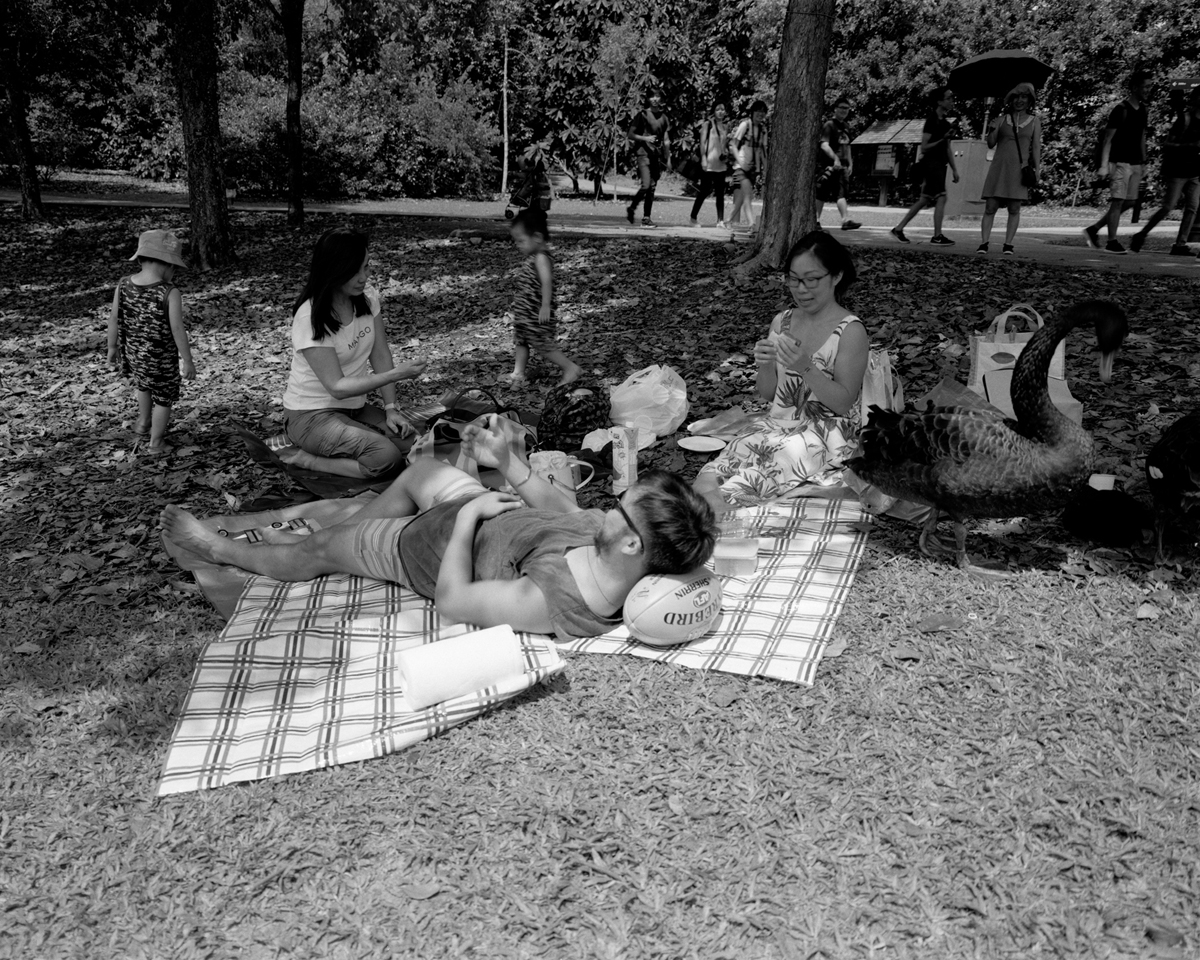 Removed (2014), Eric Pickersgill
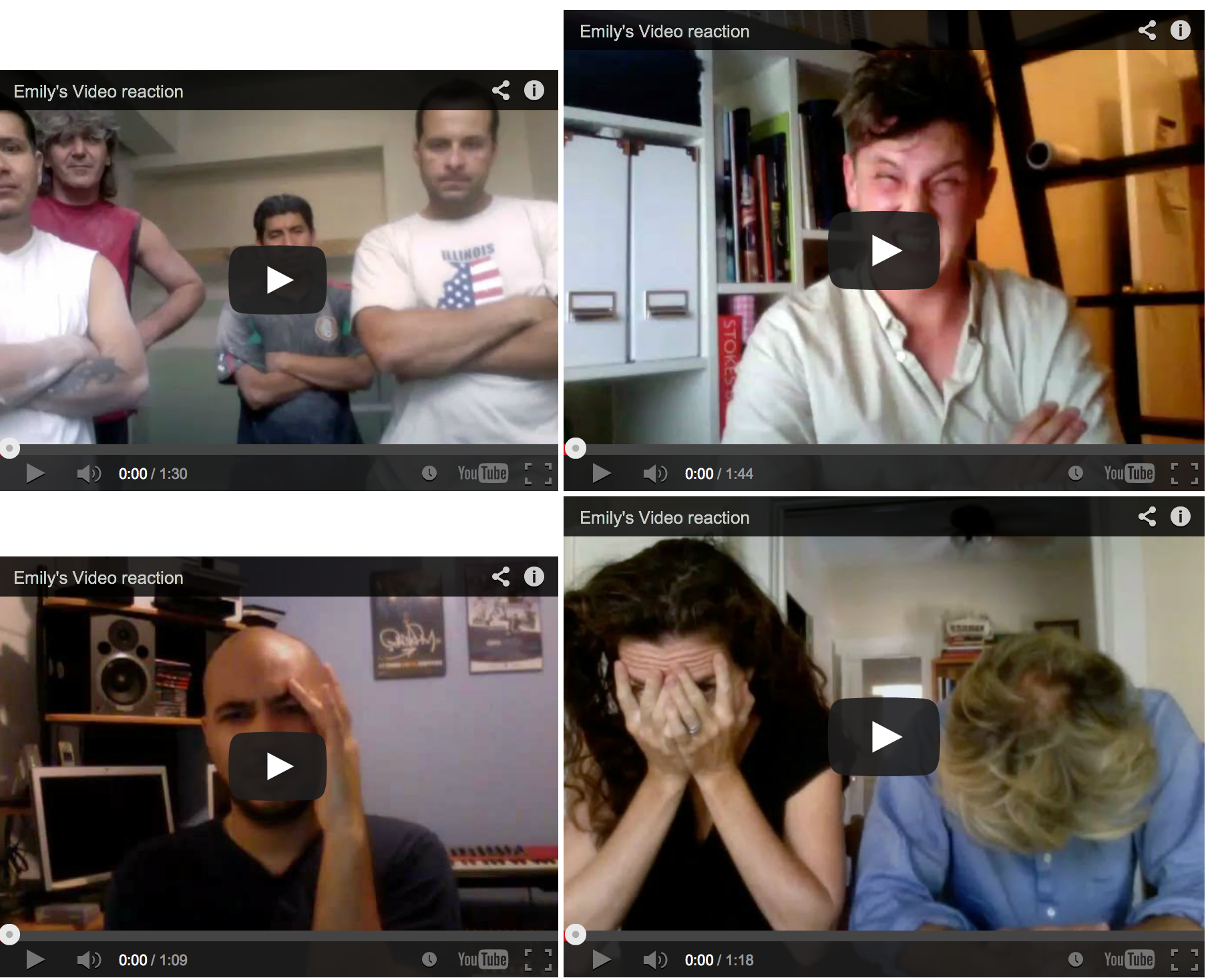 Emily's Video  Eva and Franco Mattes (2012)
Identity
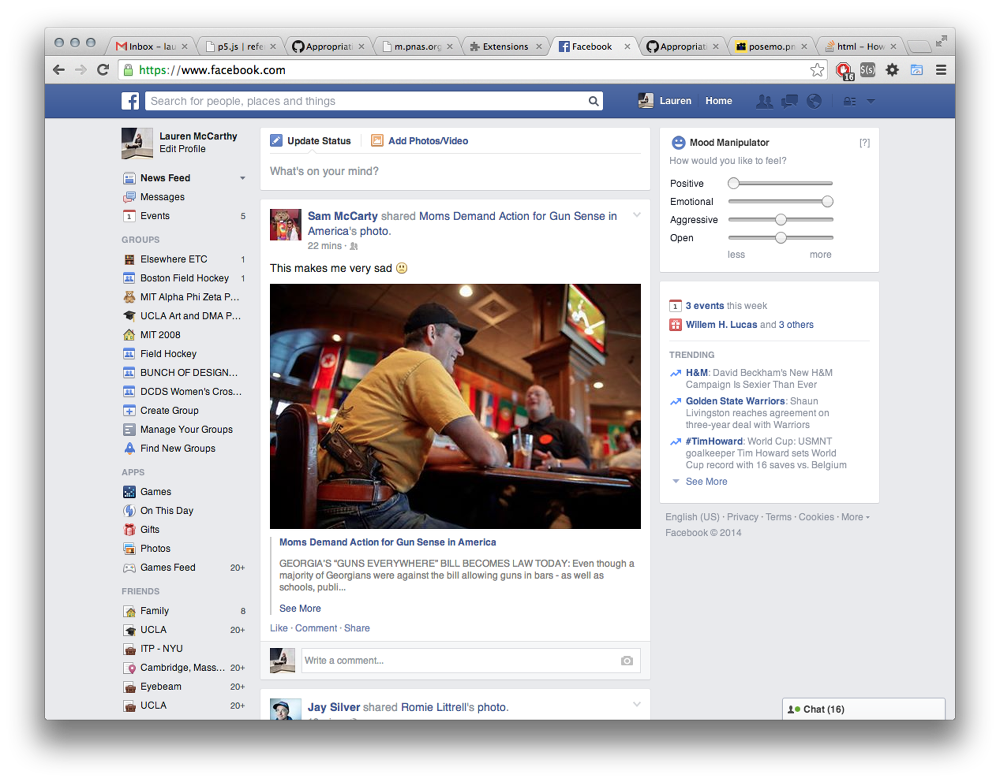 Facebook Mood Manipulator (2014), Lauren McCarthy
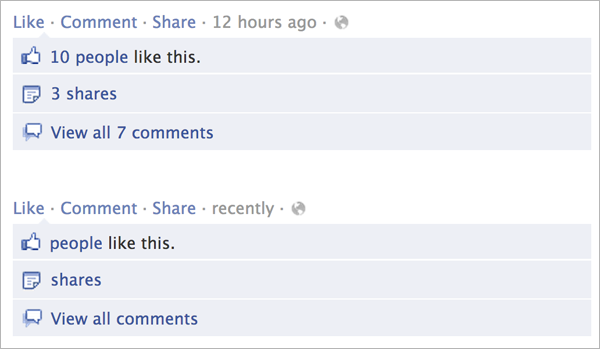 Facebook Demetricator (2012), Ben Grosser (see this weeks reading)
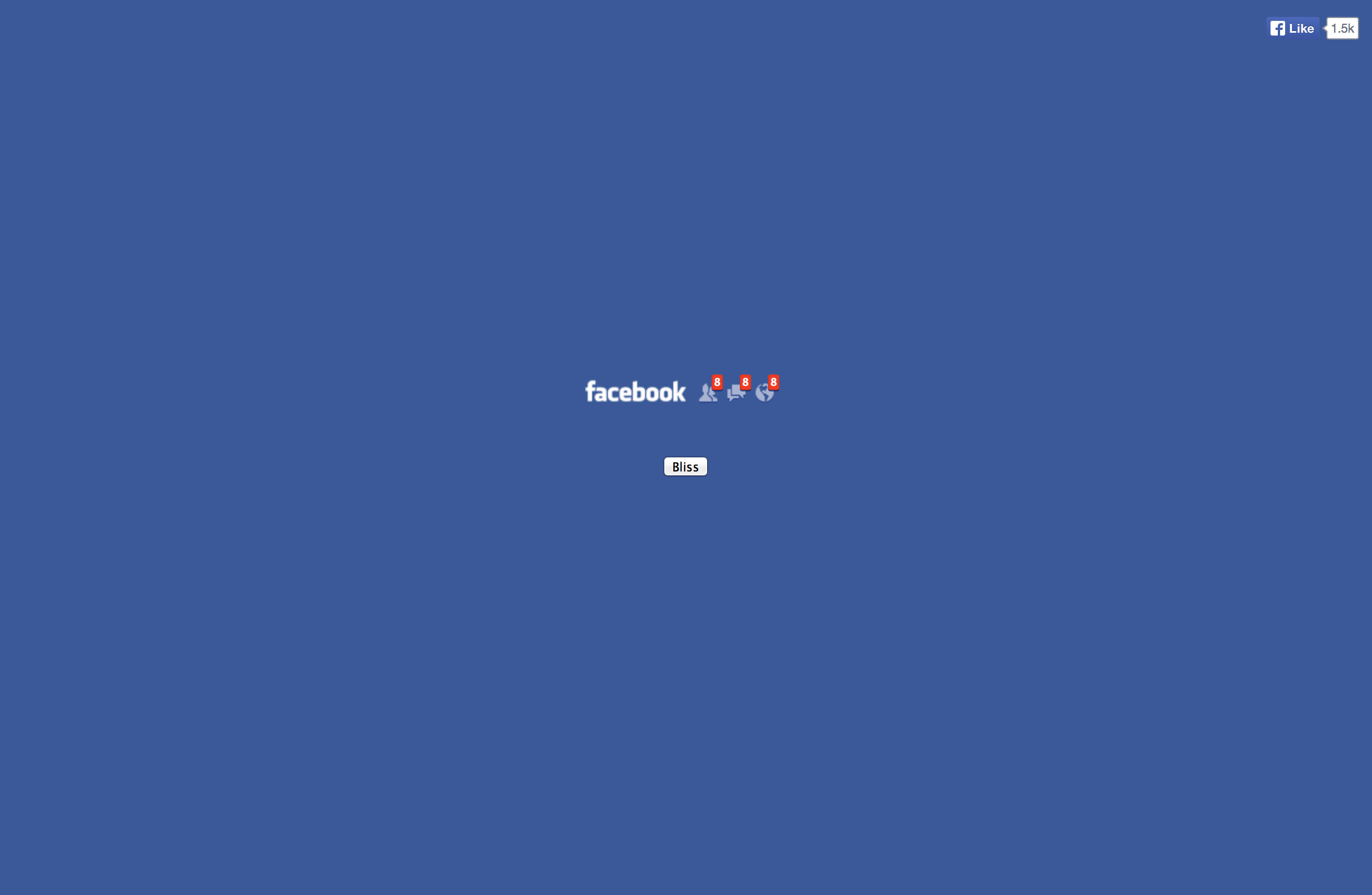 Bliss, Anthony Antonellis (2012)
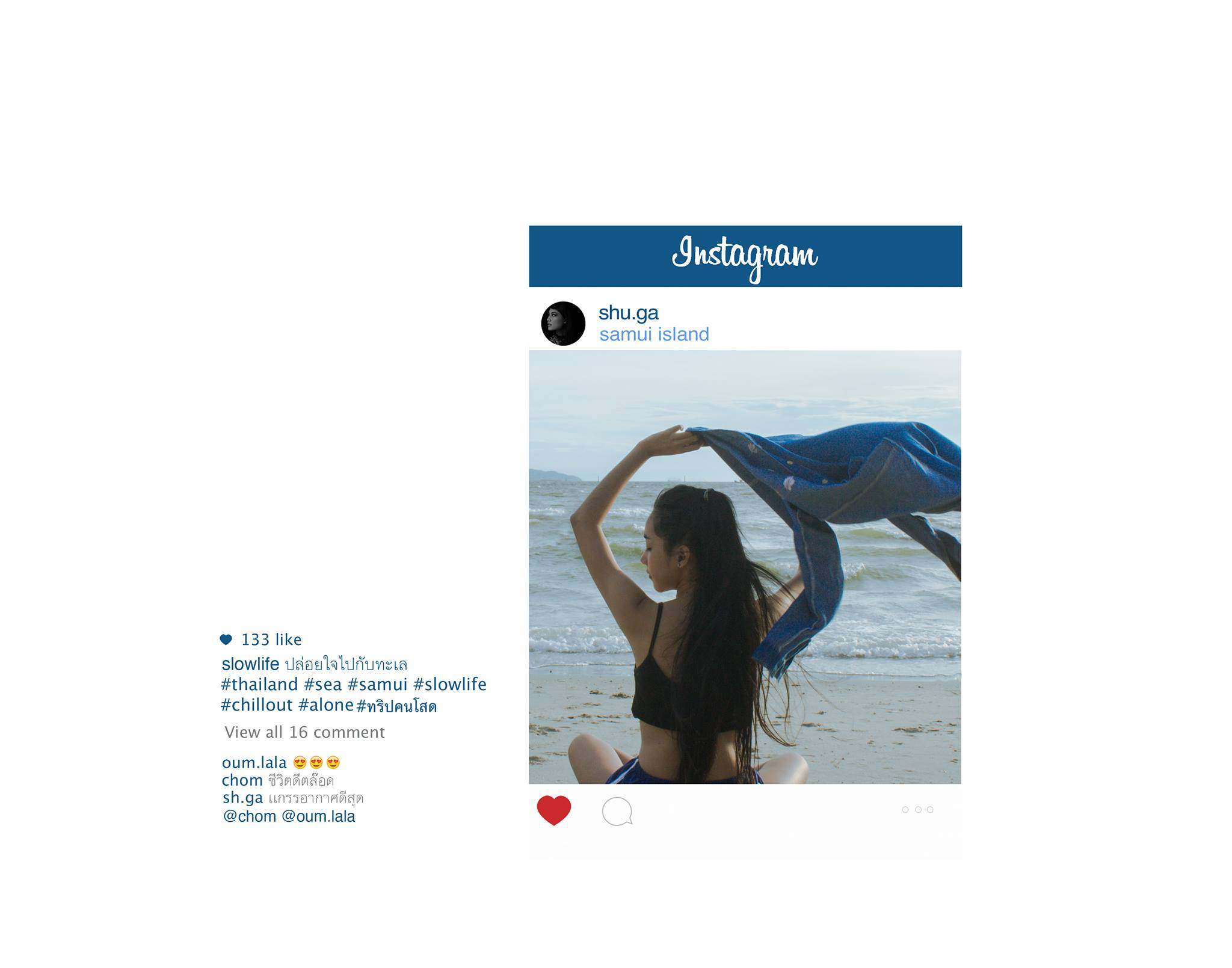 #slowlife (2015), Chompoo Baritone
#IAMNOTFAMOUSANYMORE, Shia LaBeouf, 2014
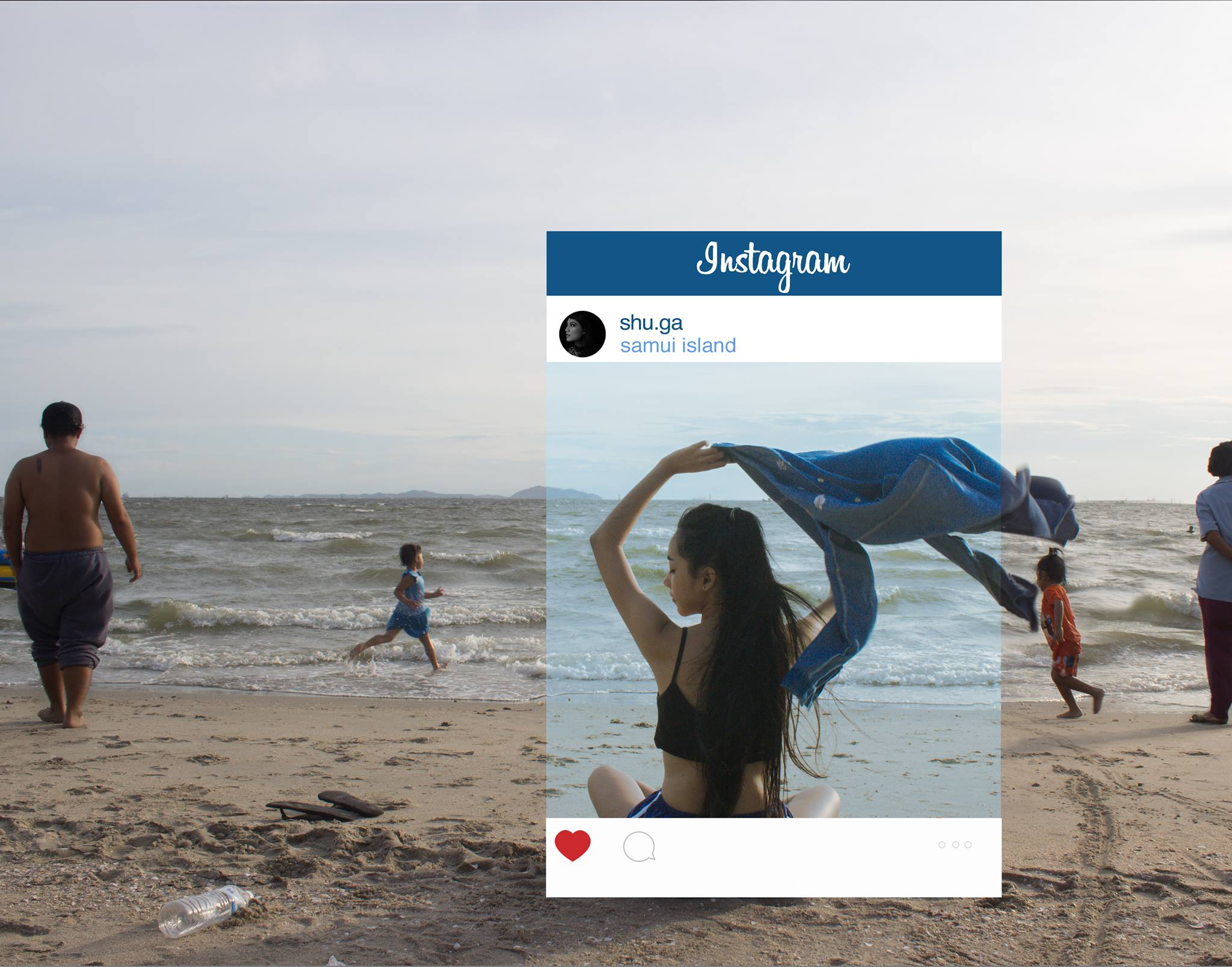 #IAMNOTFAMOUSANYMORE, Shia LaBeouf, 2014
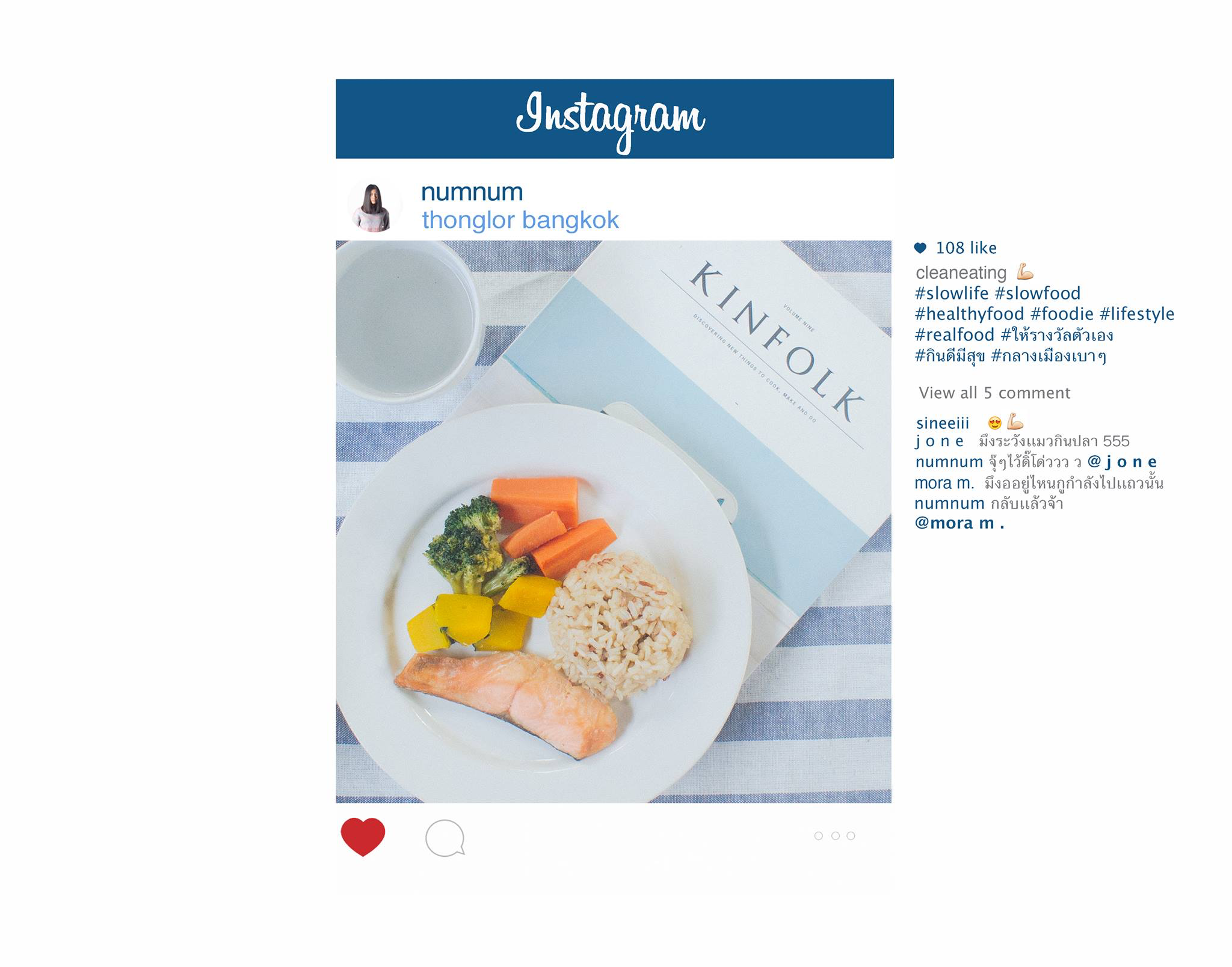 Chompoo Baritone
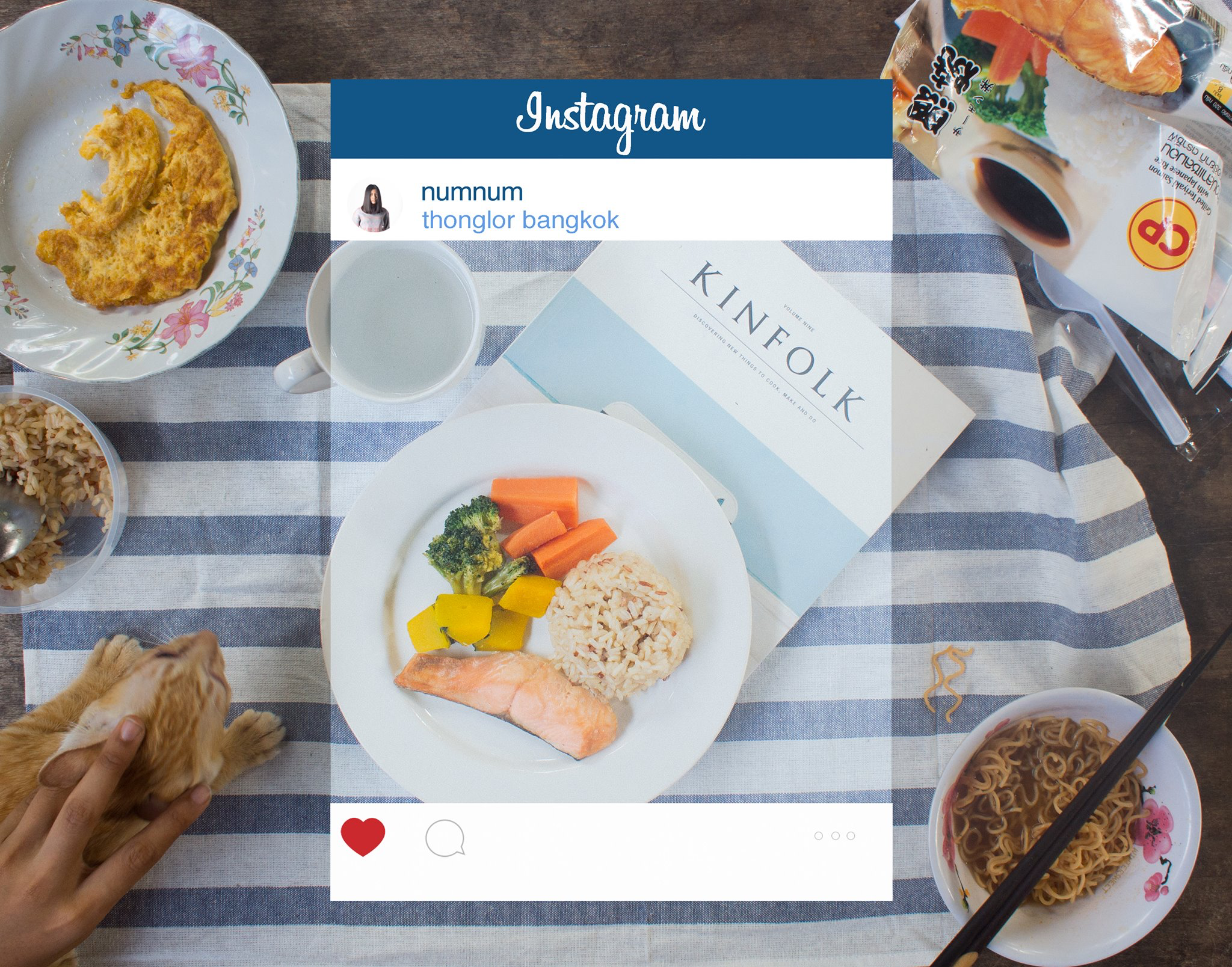 Chompoo Baritone
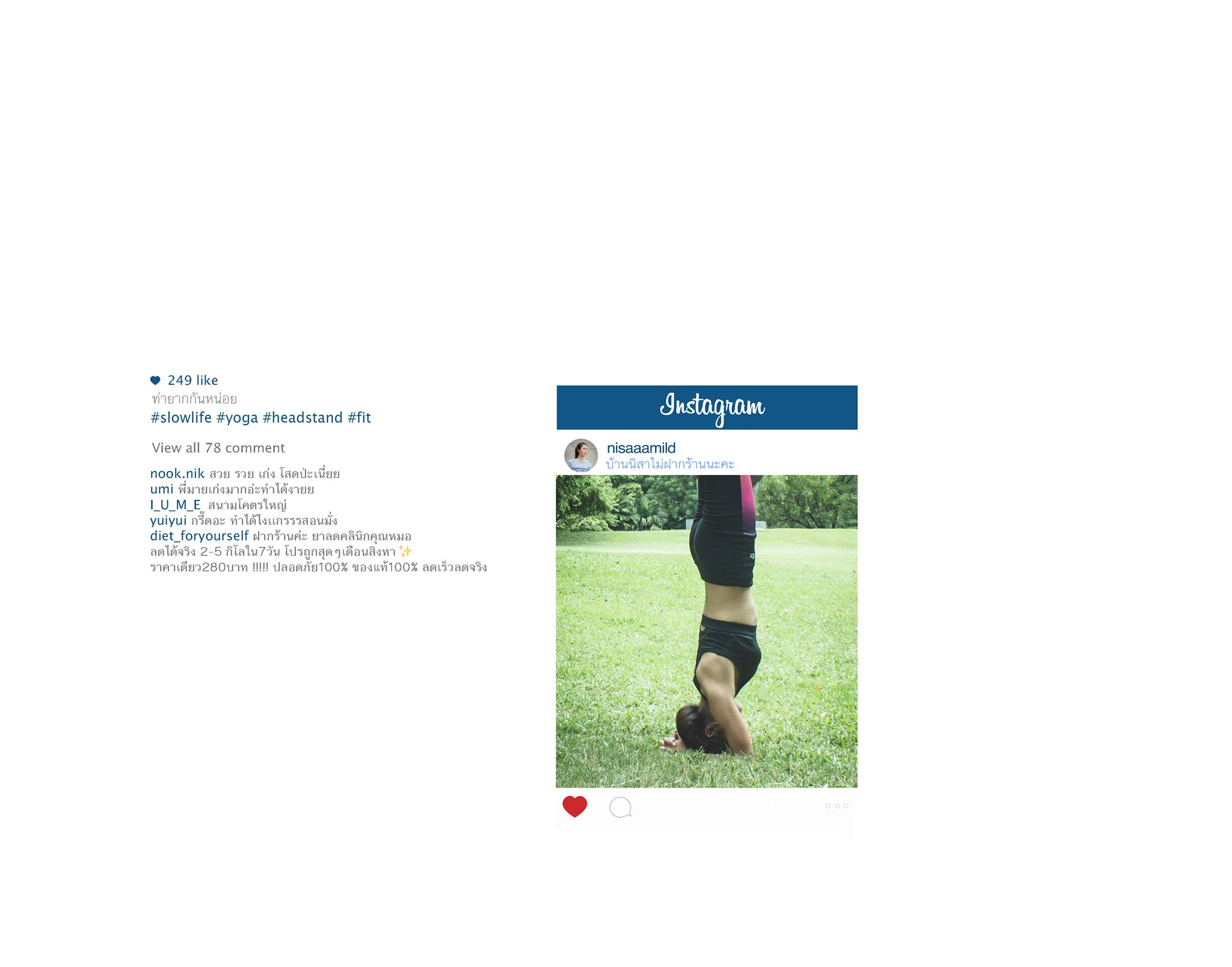 Chompoo Baritone
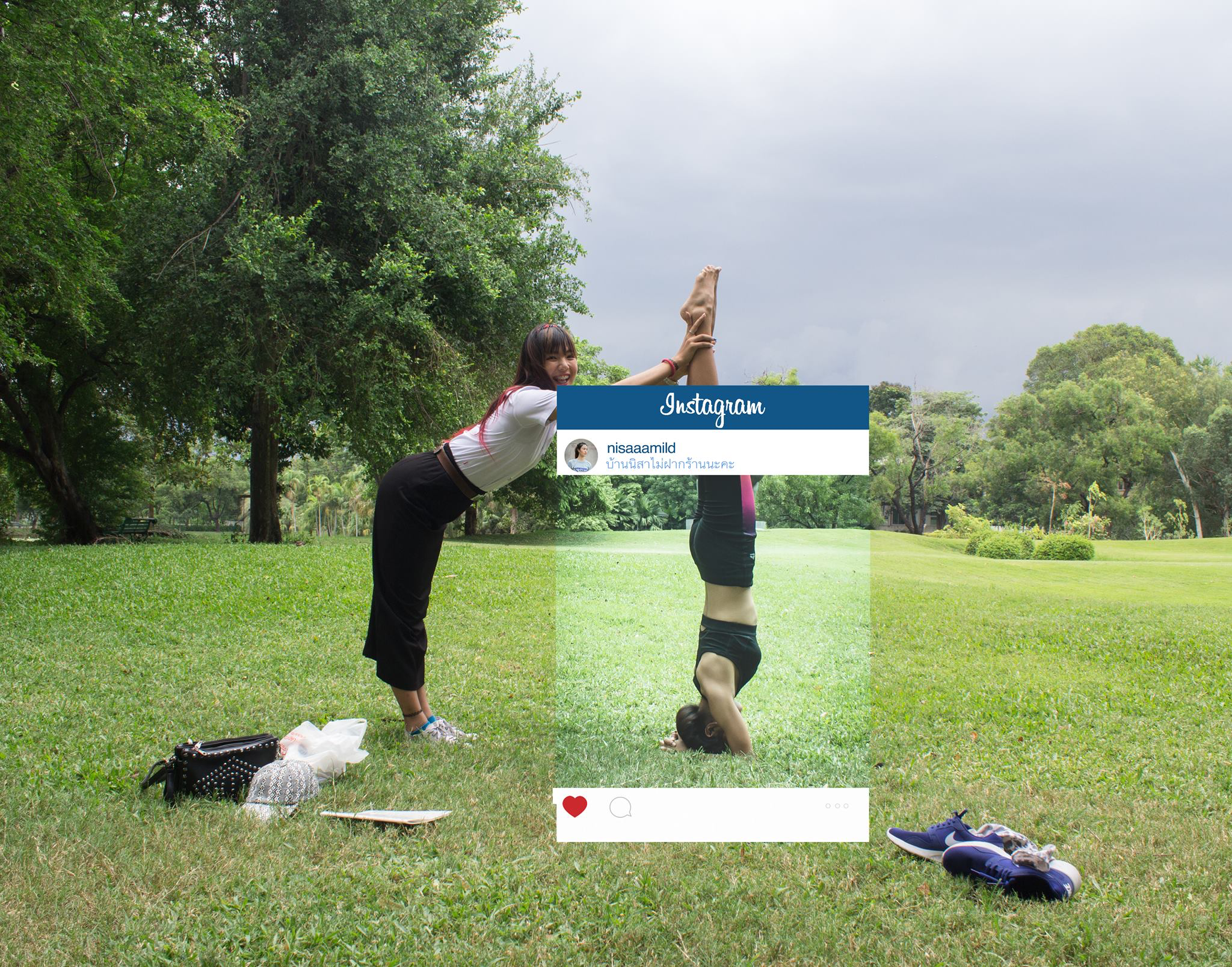 Chompoo Baritone
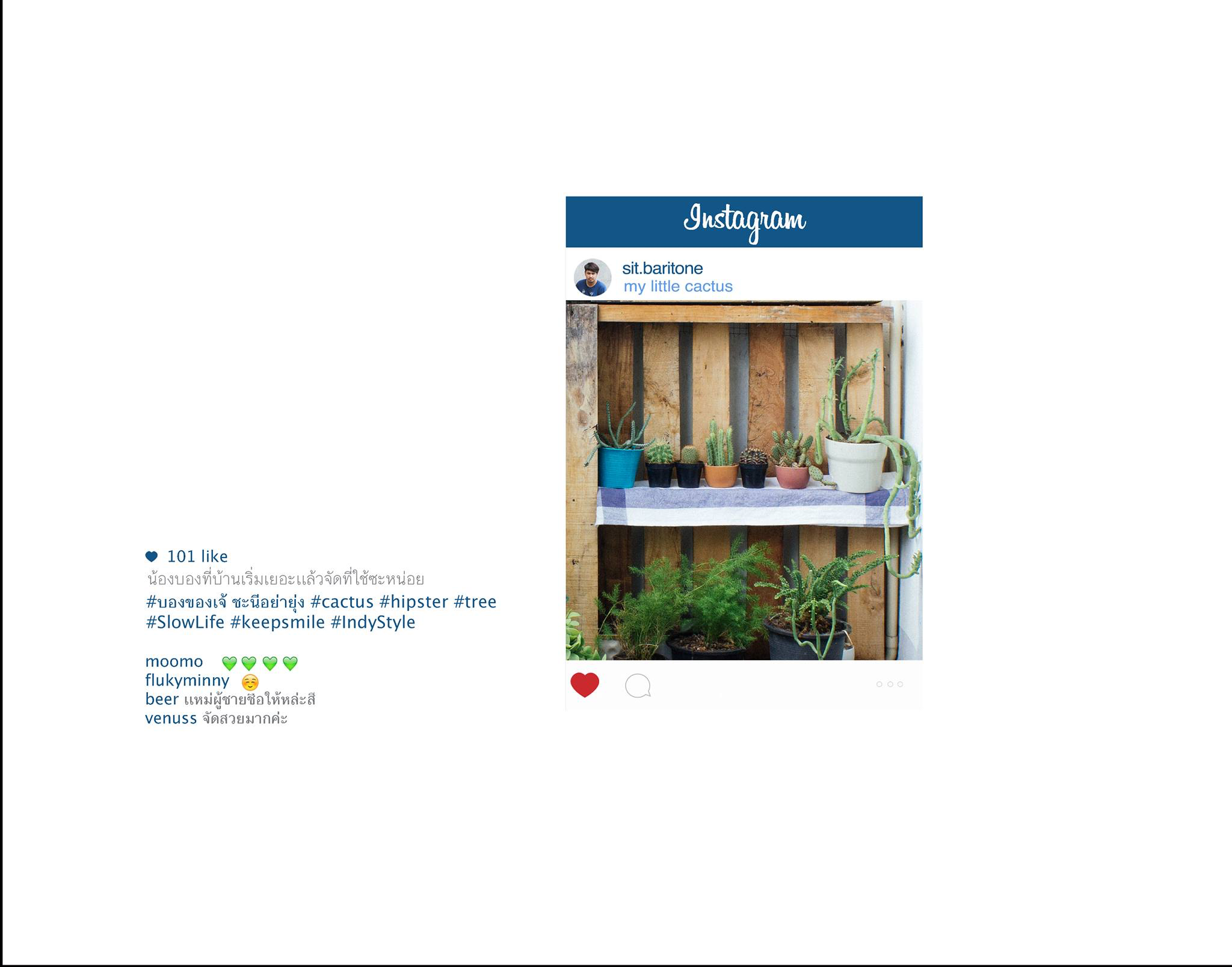 Chompoo Baritone
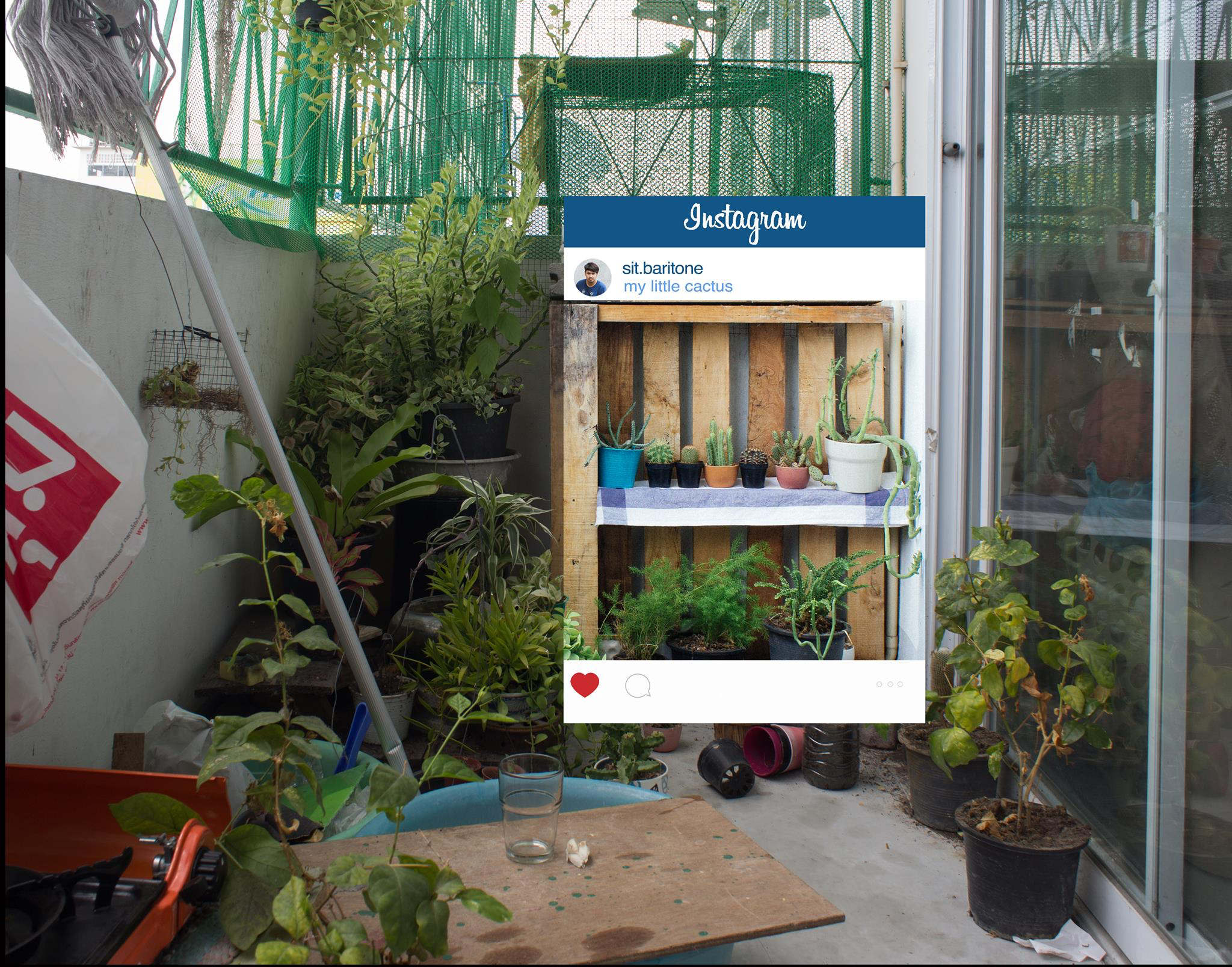 Chompoo Baritone
;********************************************************
;
; Akron --> Cincinnati
;
; Cory Arcangel - 2012
; 
; http://www.coryarcangel.com/
; 
; "I like Nine Inch Nails, and I like hip-hop. " - Axl Rose
;
;********************************************************

A perl driven Twitter bot which automatically posts status updates in the common "travel" (city --> city) format, to make it look like the user spends alot time in, and flying between random mid-western cities.
Cory Arcangel, Akron - Cincinnati (2012)
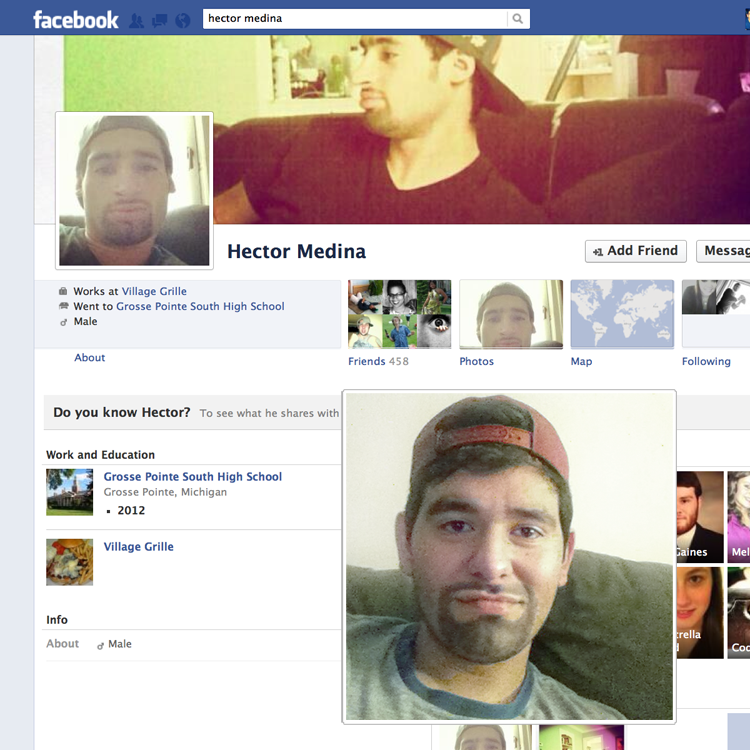 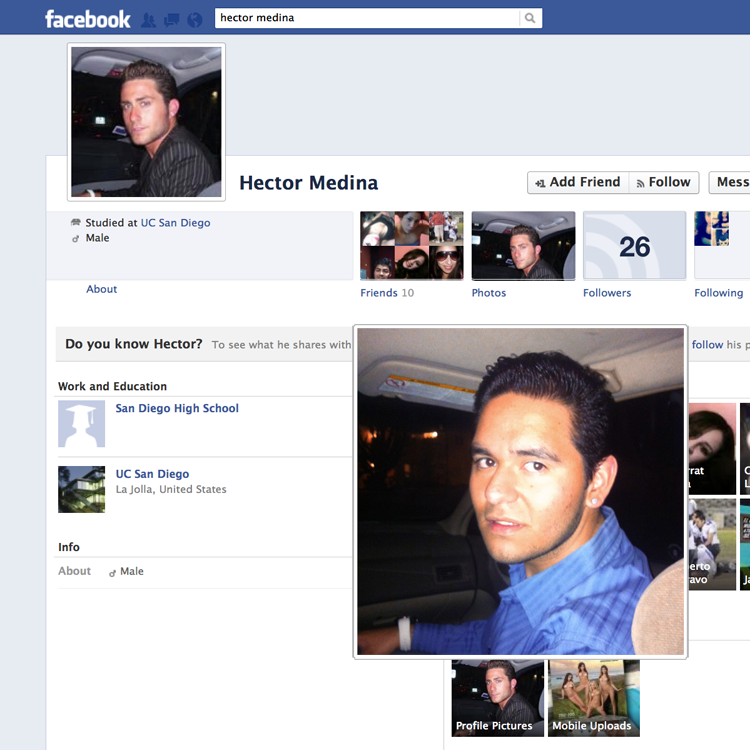 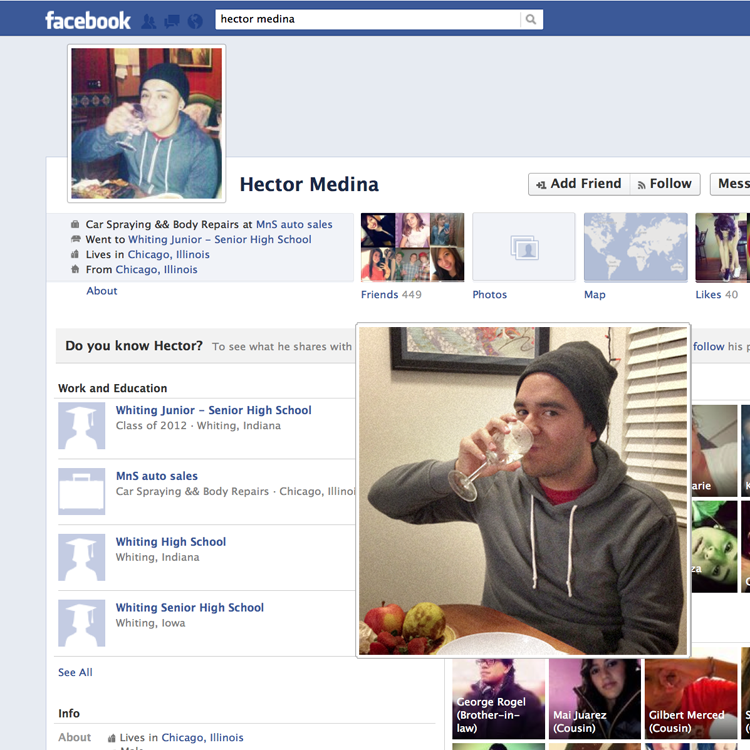 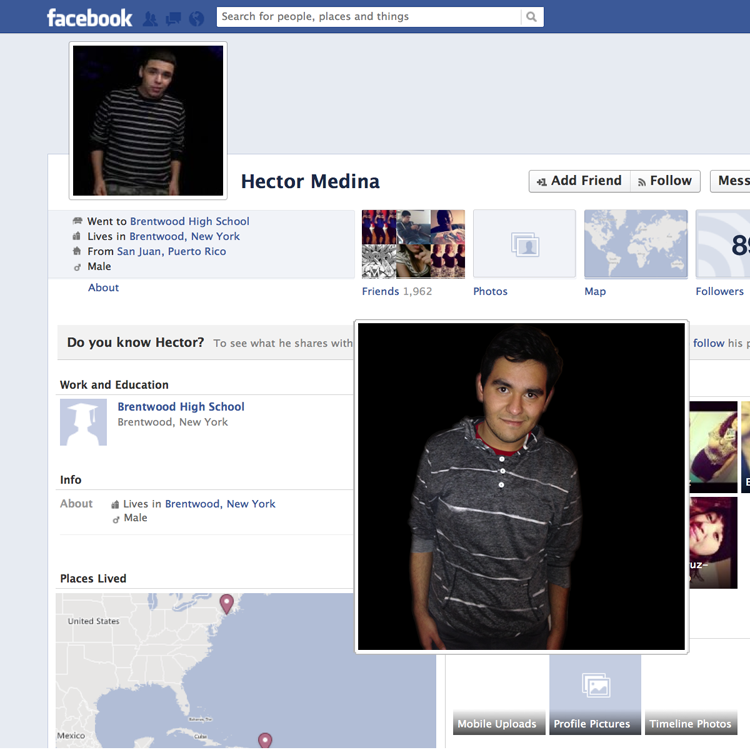 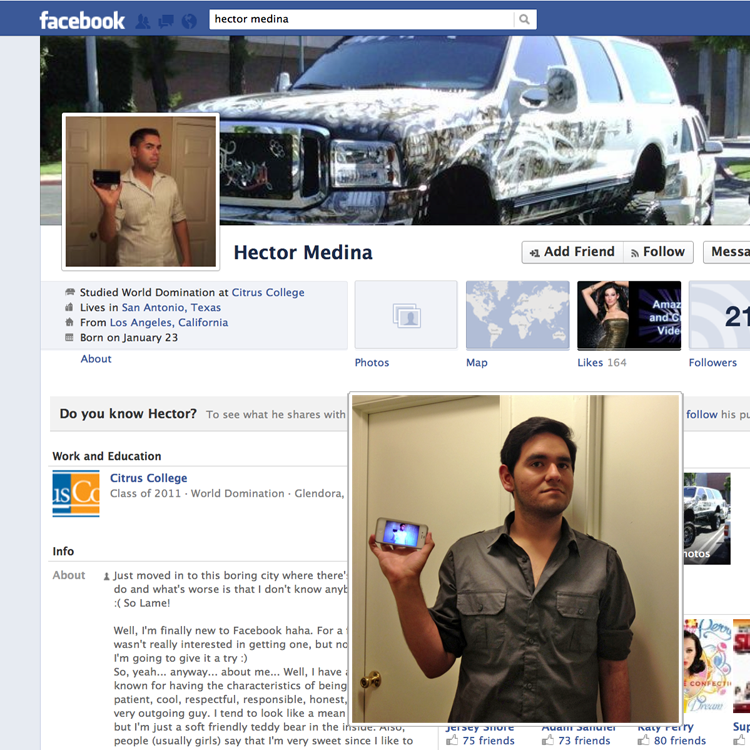 Hector Medina (Art 7D student 2013)
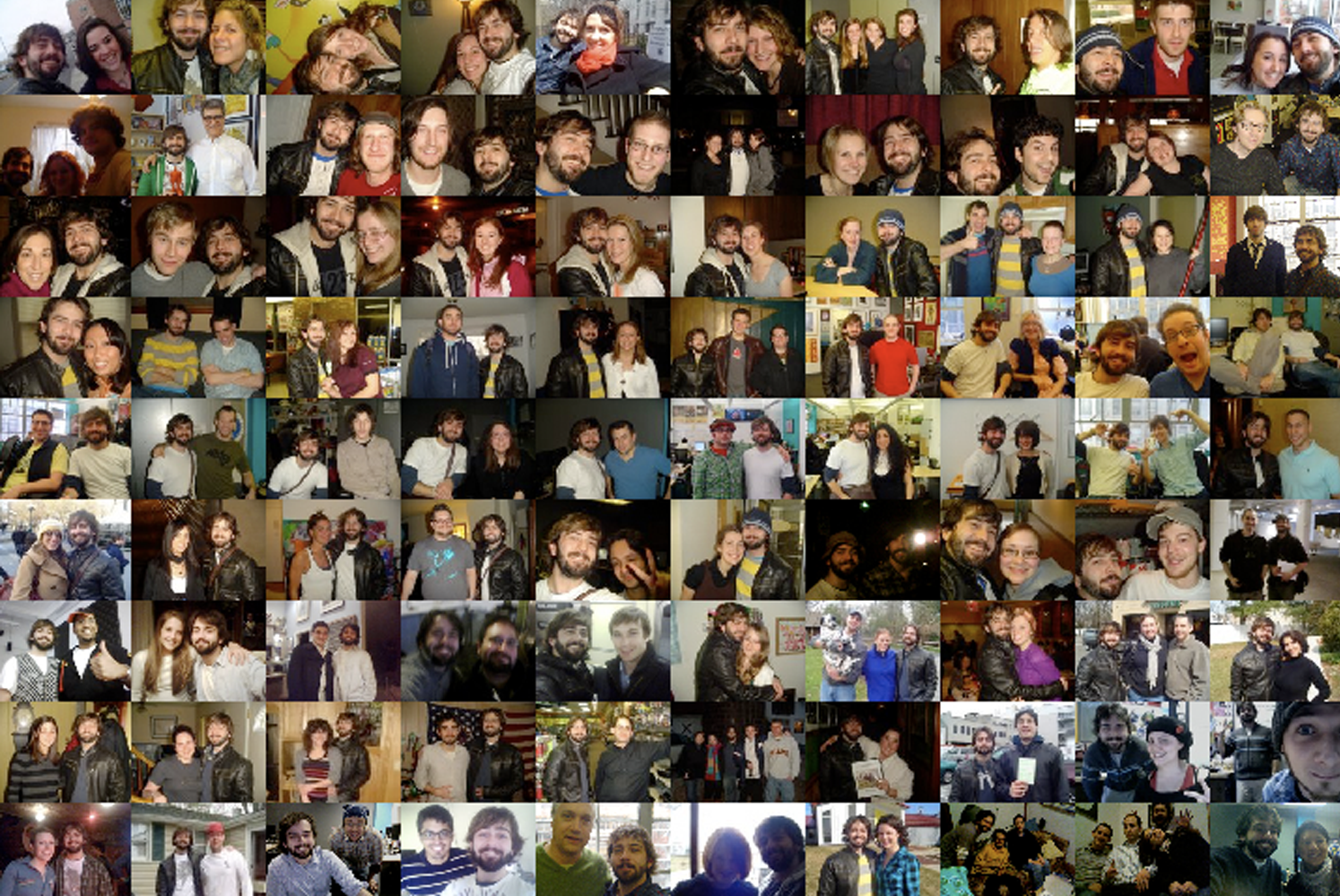 Digital Painting-Social Network and The Facebook Road Trip Graham Smith 2011
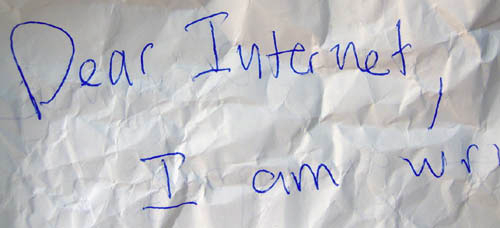 Friendster Suicide Live in Person, Cory Arcangel, 2005
Privacy
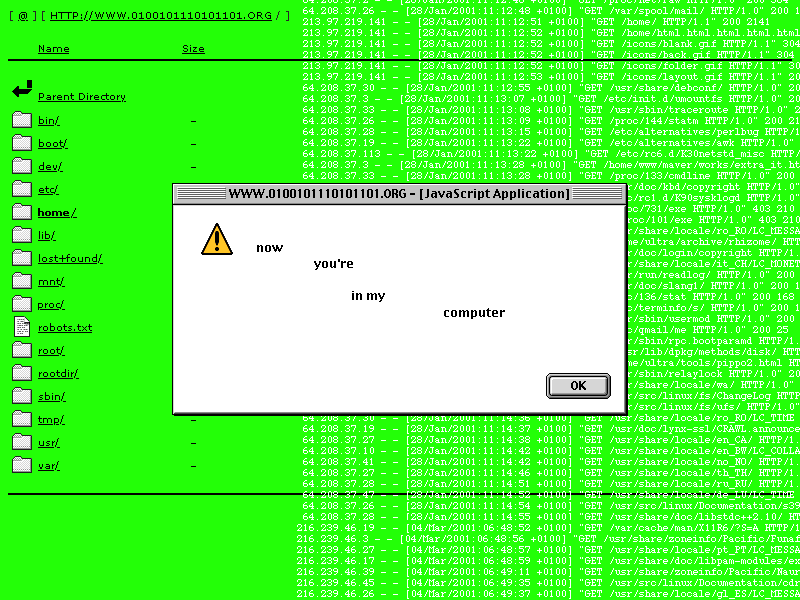 Life Sharing, 2000-2003, Walker Art Center, by 0100101110101101.ORG (Eva and Franco Mattes)
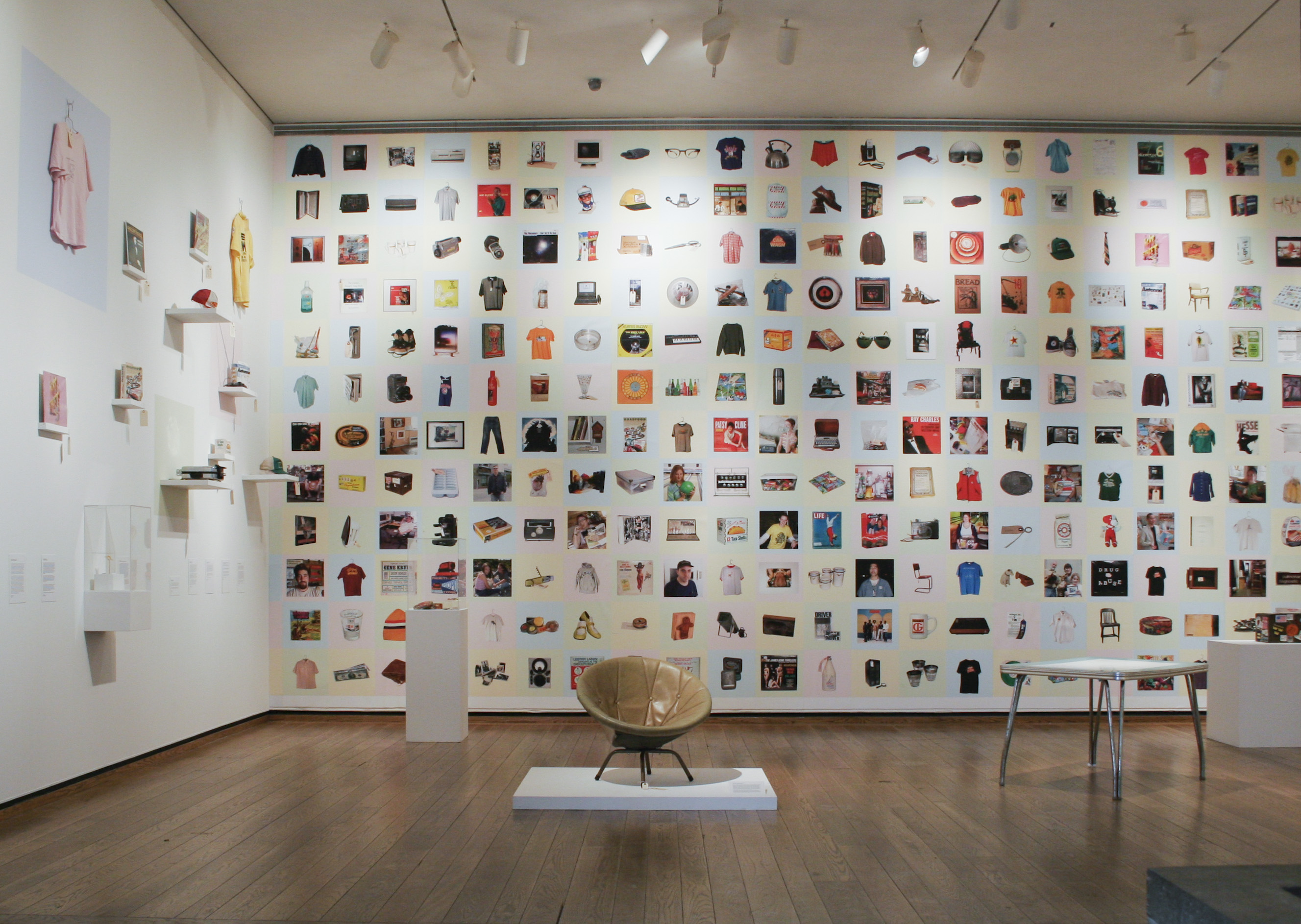 All my life for sale (2001) John D Fryer
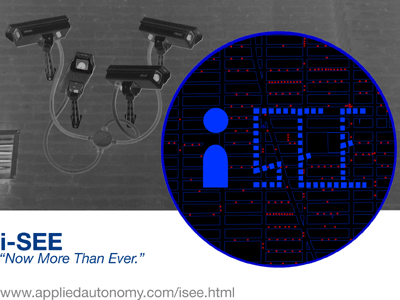 iSee, Institute for Applied Autonomy (2001)
People Staring At Computers (2011),  Kyle McDonald Article in Wired
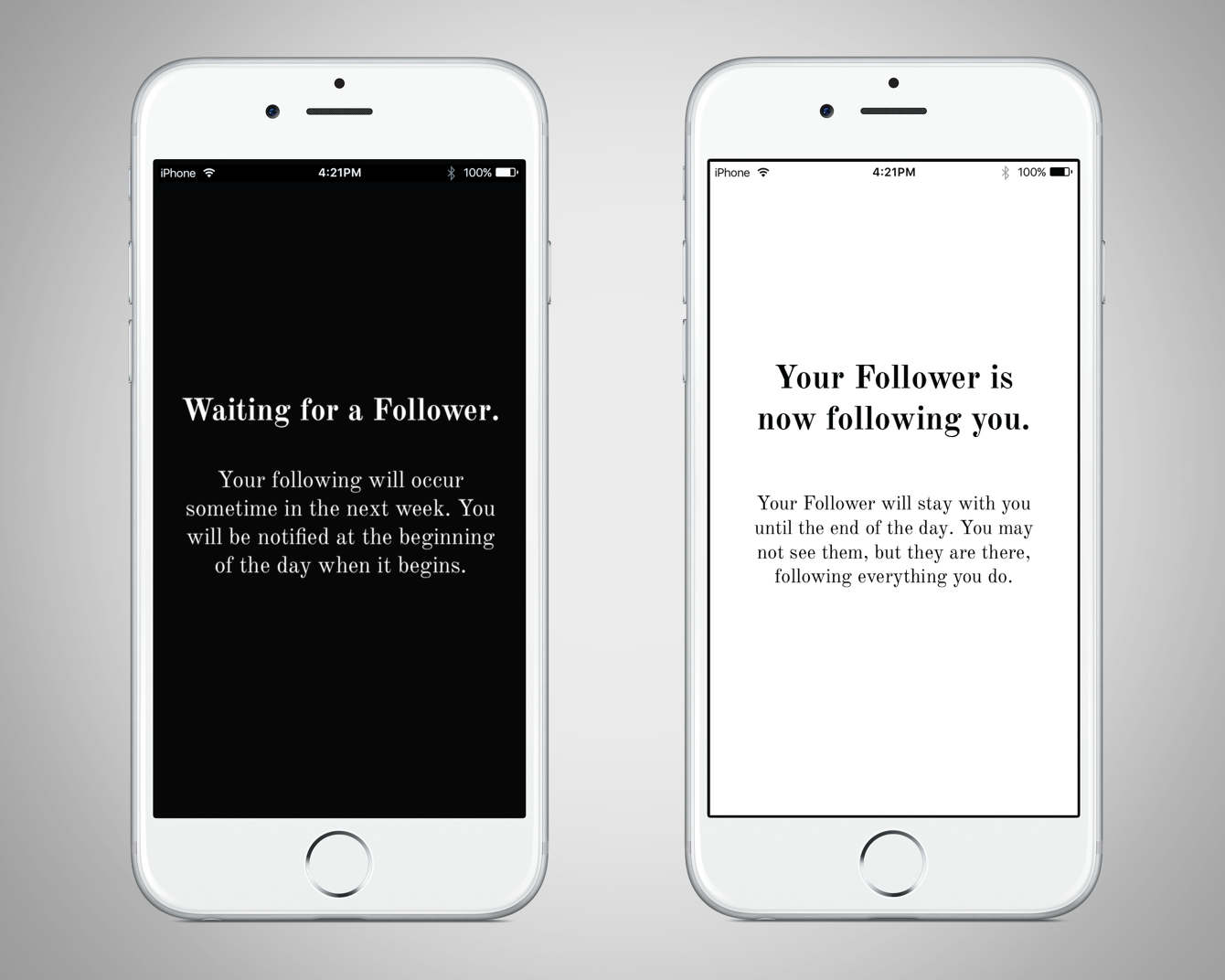 Follower (2016), Lauren McCarthy
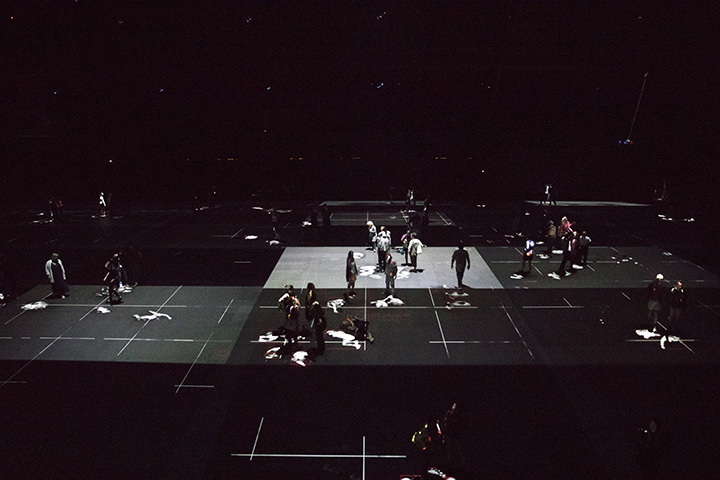 Video
Video 2
Hansel & Gretel, Ai Weiwei and Herzog & de Meuron, 2017